PowerPoint Presentation
Mr. Cody Dick
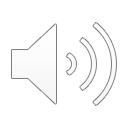 How to find the Slide show Record Button
Start by making your slide show 
Second Click the Slide Show tab
Third Click Record Slide Show
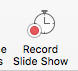 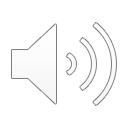 How to Record your Presentation
Work through you presentation clicking through the slides
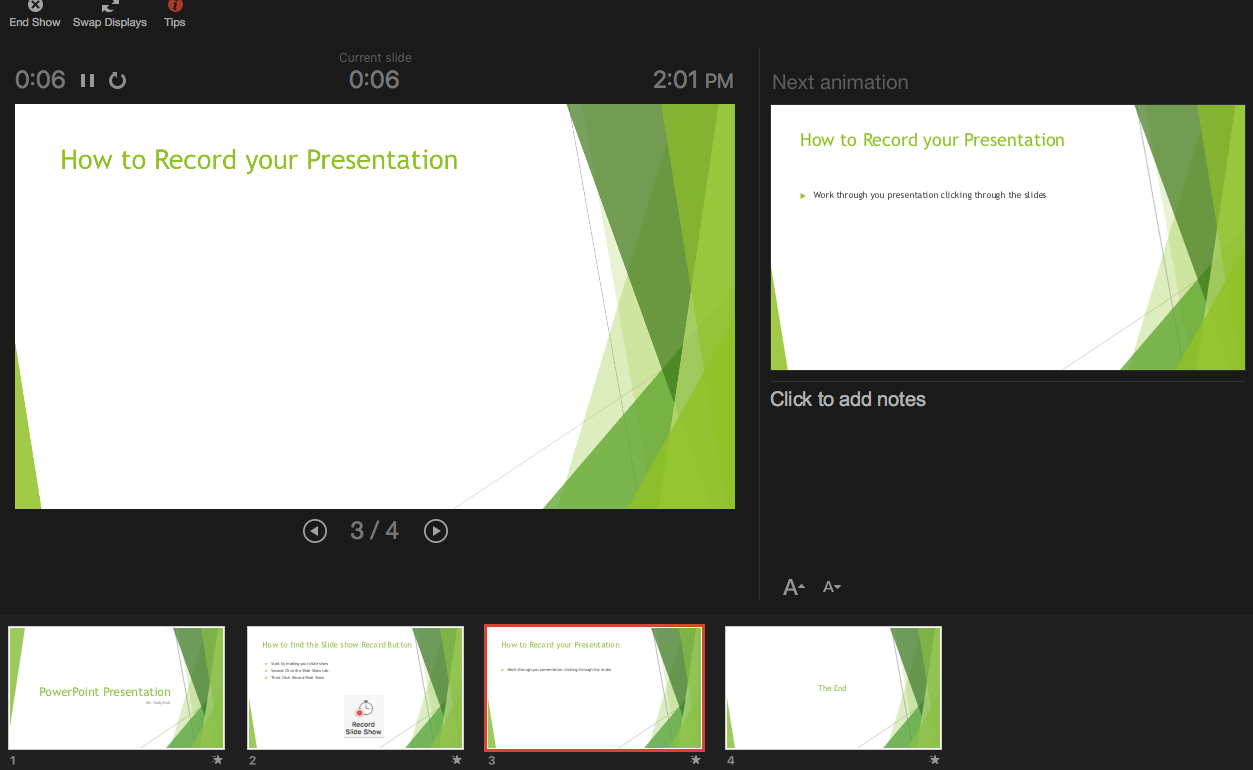 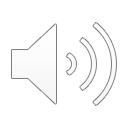 Review your Presentation
Click the Play from Start on the Slide Show tab





If you don’t like something redo your presentation.
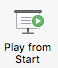 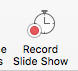 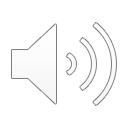 The End
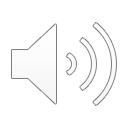